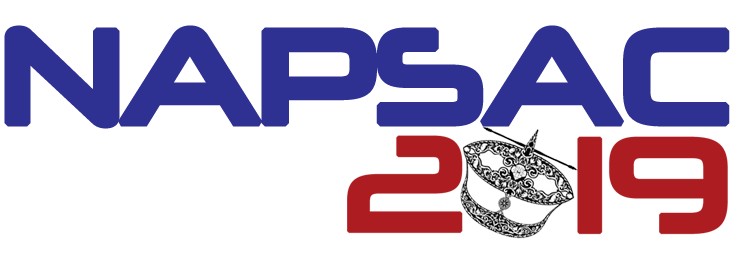 Data Analytic In Industrial Revolution 4.0Omar Osman ACMA (UK), FCCA (UK), CA(M)
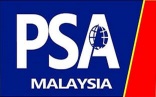 Session: 6
Industry 4.0
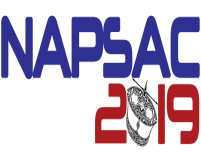 Machines 
Manage themselves into production process. 
integrated into the computer, 
communicating with each other with intelligent connectivity that enables intelligent decision . 
Creates rapid and disruptive changes 
Improving customer experience, 
Increasing speed to market and reducing costs. 
New industries and technologies are emerging. 
New business models and new value propositions. 
Emerging terms
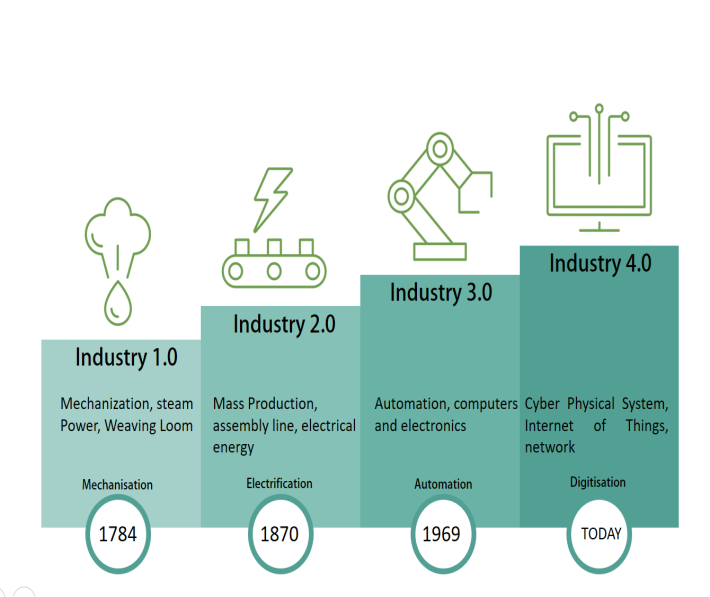 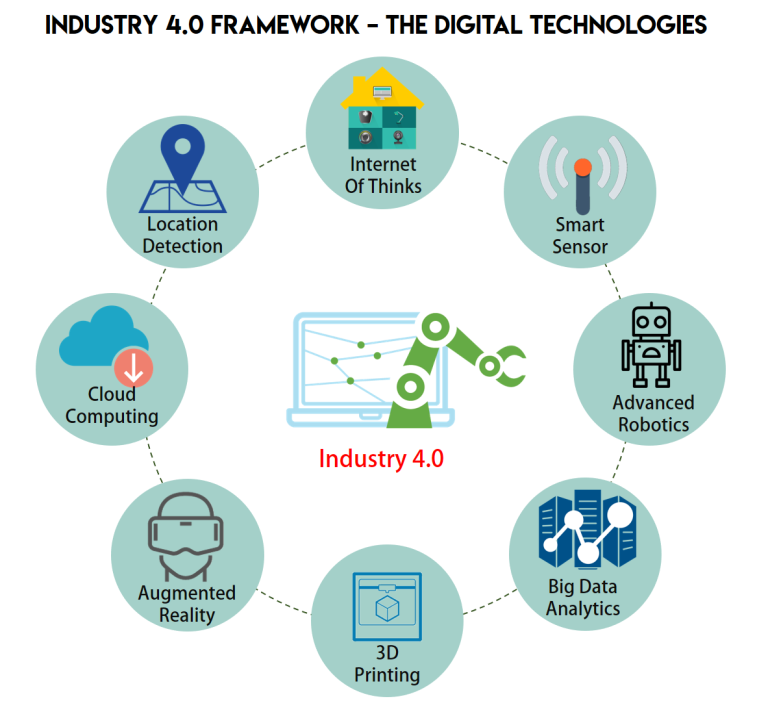 Building blocks of Industry 4.0
Impacting all aspect of value chain
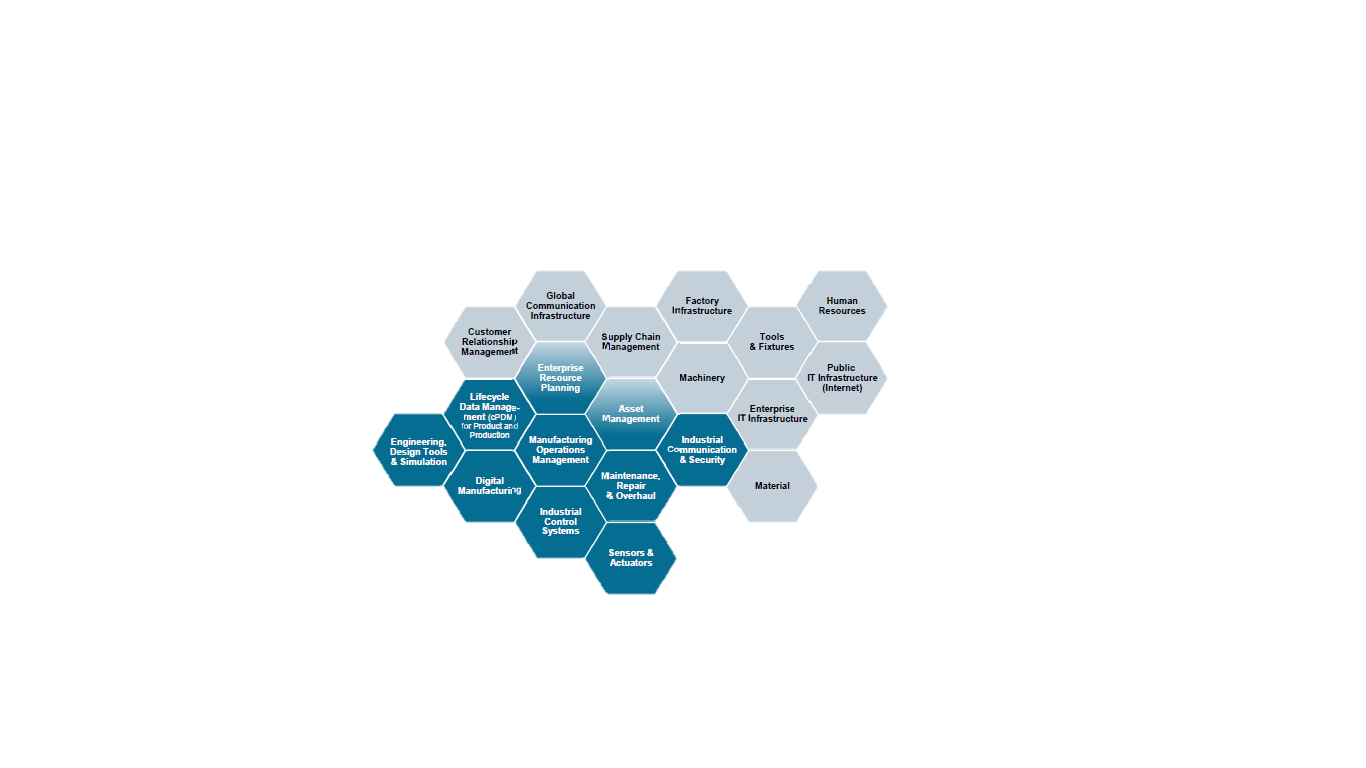 Digital EnterpriseEntire value chain is digitized and integrated
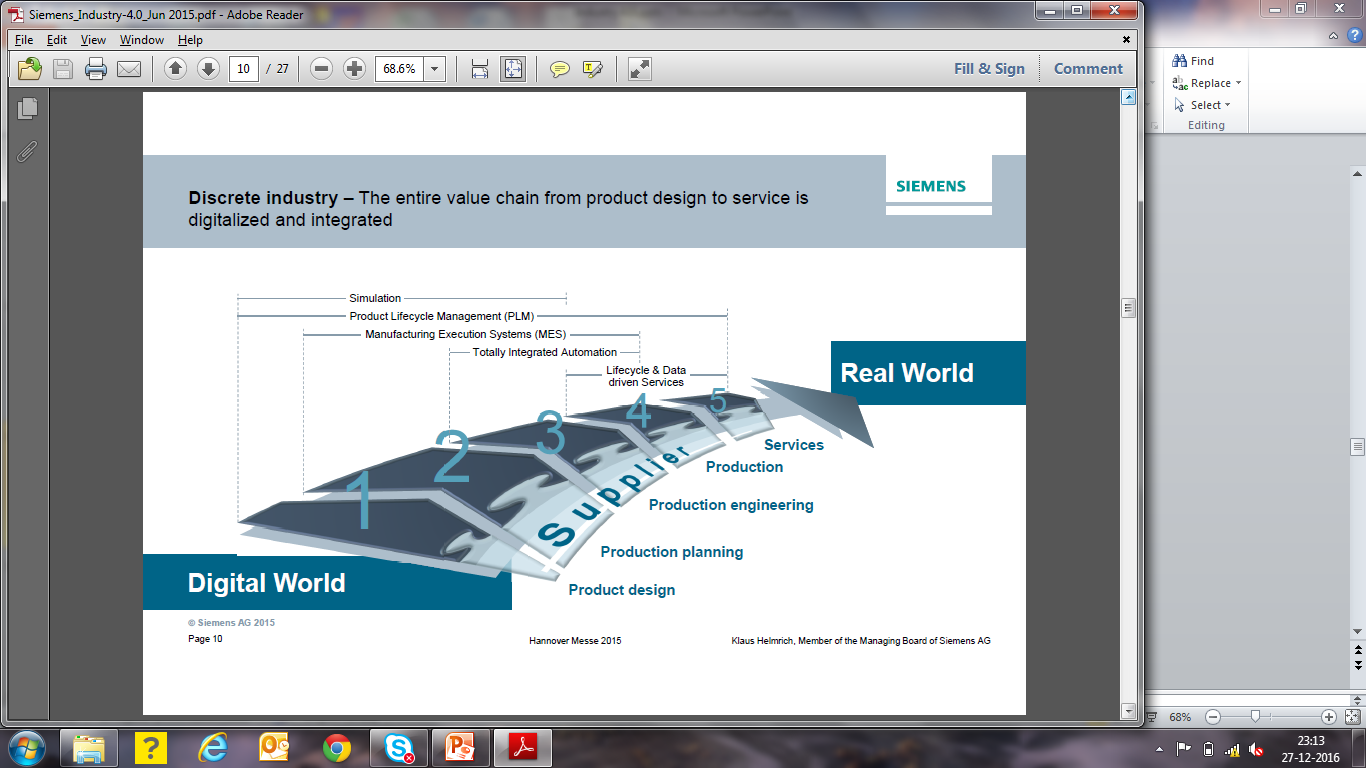 Potential Implications
ExamplesSIEMENS
German manufacturing giant Siemens, an industrial user, is implementing an Industry 4.0 solution in medical engineering. For years, artificial knee and hip joints were standardized products, with engineers needing several days to customize them for patients. Now, new software and steering solutions enable Siemens to produce an implant within 3 to 4 hours.
Source: Think Act: INDUSTRY 4.0 The new industrial revolution How Europe will succeed
ExamplesTRUMPF
German toolmaker Trumpf, an Industry 4.0 supplier and worldwide market leader of laser systems, has put the first "social machines" to work. Each component is "smart" and knows what work has already been carried out on it. Because the production facility already knows its capacity utilization and communicates with other facilities, production options are automatically optimized.
Source: Think Act: INDUSTRY 4.0 The new industrial revolution How Europe will succeed
Examples of Product evolution: Connected and smart products
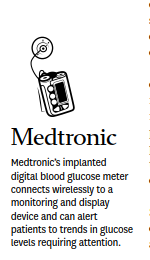 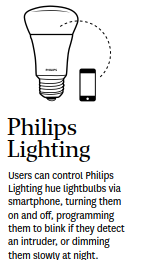 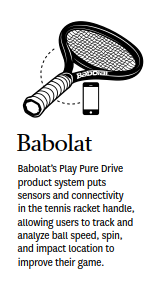 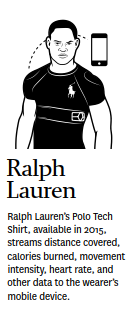 Harvard Business Review
Artificial Intelligence (AI)
1
What is it? The use of data, information technology, statistical analysis, quantitative methods, and  mathematical or computer-based models  to help managers gain improved insight about their business operations and make better, fact-based decisions.
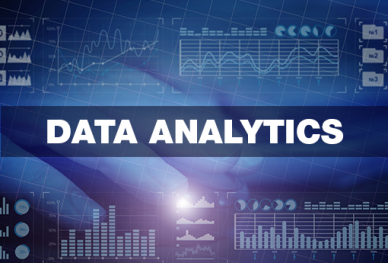 execute
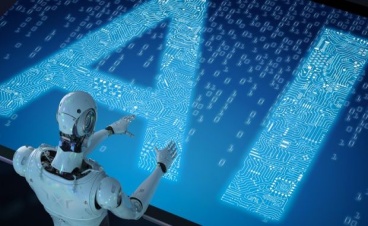 Artificial Intelligence (AI)
Convert Data to info
learn
Sort 
Categorize 
Analyze 
Predict
2
decide
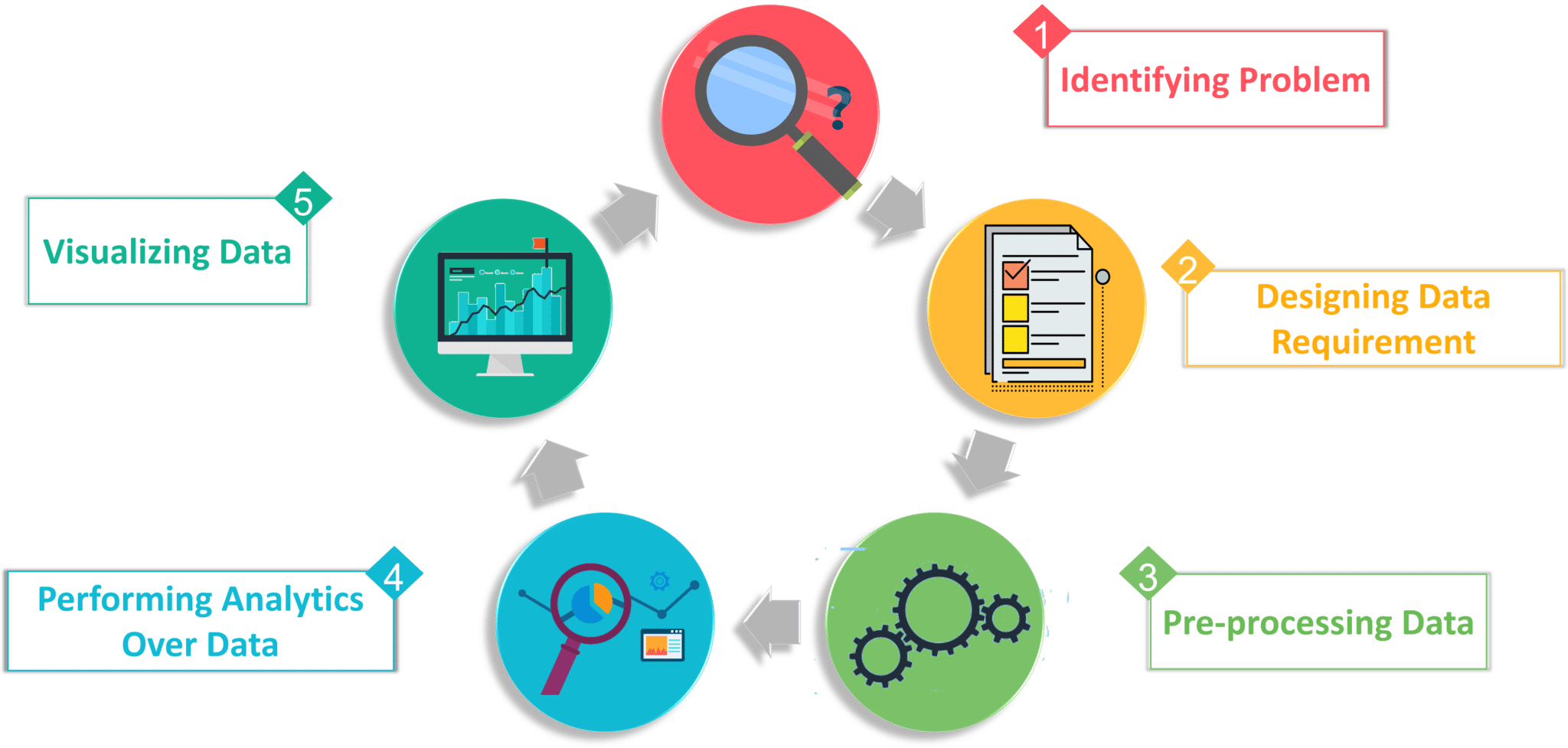 predict
Business Applications
Management of customer relationships
Financial and marketing activities
Supply chain management
Human resource planning
Pricing decisions
Sport team game strategies
Descriptive analytics
- uses data to understand past and present
Predictive analytics
- analyzes past performance
Prescriptive analytics
- uses optimization techniques
3
4
AI Helps
Combat Dynamic Pricing e.g. E-commerce / Amazon  change price every 10 minutes, hard for competitors to keep up. 
(Not only comparing low price, but also take into consideration stock level, supply & best margin)
1
Tracks buying trends 
Determine competitive product price
2
No more long hours to look for competitor pricing 
- Can use AI algorithm to predict prices & take care of your customers
3
AI in E-commerce is a pro active approach in decision making
Predicts:- 
What customer wants to buy next 
What platform/device/ channel used by customer to purchase
What sort of price customer wants to pay 
Time of purchase by customers 
Location of purchase 
Computing average spending per location/gender/age etc.
Customer spending behaviour
4
Combination of AI with Dynamic Pricing – ability to give significant impact on the bottom line of our organisation.
The reporting standard for Industry 4.0
End User Requirement
“With one touch on a button, I know and can explain exactly and in real time, the production process, my profit and/or losses are created”
13
Perspectives
Two different perspectives:

The present industrial / processing / banking landscape 
The digital perspective of Industy 4.0
14
Perspective 1:  The present industrial landscape
t = 0
4 < t < 12
In weeks
Cost Control:Monthly/quarterlyVariance reportingIncidental / “out of bandwidth” P&L production order analyses
Installed base /Assets: 

Machines / EquipmentBuildings
Systems
Stocks / Supplies
People
Budgets
Production orders
ERP/SAP
Information collection & process control
Usage:
Hours / materials / etc
Output: volumes etc
Budgeting
15
Perspective 2: The digital perspective of Industry 4.0
t = 0
In hours
0 < t < 3
Real time  reporting Assets management Dynamic Costcontrol / P&LLabourplanning
Financial Planning
Maintenance planning
Service planning
Procurement planning
Spareparts planning
Scenario/simulations
EPR/SAP
Installed base/Assets:
 
Machines/equipmentBuildings
Systemen
Stocks/supplies
People
Budgets
Production orders
RTW platform 4.0




Dashboards
&
 apps

Production /process control
Provider Platform 4.0Data & Systemintegration
Dynamic Budget
16
End User Requirements
“With one touch on a button, it is for the first time possible , that I can explain exactly and in real time, where in the production process, my profit and/or losses are created” Means for end users:
Assets Management
Dynamic Cost Control
Maintenance Planning
Service Planning
Stocks-/Supplies-/Spareparts Planning
Financial Planning
Scenarios / Simulations
Dynamic Budgeting
17
The roles of developer
Project Management & Change/transition management
Platform 4.0 software 
Dedicated platform 4.0 real time reporting 
Interface and synchronizing the interface connecting Platform 4.0 and ERP/SAP system
Input for Production and Process control / -Alarm  and Feedback
Dashboards / Apps
9/14/2019
copyright RWTechnology.
18
Users Expectation Vs Developer Constraint
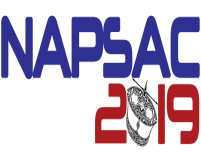 Complete Automation of task
Time / Urgency of the matters
Transparency  of the process
Users Expectation
Developer Constraints
Budget / Funds/ Cost
High productivity ( high efficiency)
GAP
User acceptance
Accuracy
Availability of the technology/machines
Security
e.g. AR – identify overdue customers  - reminder letter, contacting customers for the payment  via email/telephone, until the collection of debts .
Will AI replace human
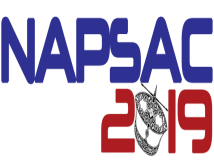 Yes,  AI will replace "repetitive" jobs--those tasks that can be automated like robots are doing in factories. It will also potentially replace many "white-collar" tasks in the fields of accounting, healthcare, marketing, law, hospitality, and other areas.
1
AI is not going to take away jobs. It will displace some jobs, yes, but it will more likely change what human workers do. ... There are experts who believe AI will actually create a plethora of new jobs (many of which we don't even know what they'll be yet).
2
lot
Yes, robots will replace humans for many jobs, just as innovative farming equipment replaced humans and horses during the industrial revolution. However, in the wake of these changes, humans will be needed to create and deliver value in brand new ways for brand new business models.”
3
Will AI replace human
limits to AI's use in the enterprise that tech and business leaders tend to overlook.
Data. In order for AI to do its job, models need to be trained on data. ...
Lack of knowledge. Another limitation to AI is that machines often don't know what they don't know, 
Bias.
AI Can’t Multitask
AI Can’t Always Explain Its Decisions
AI Can’t Make Moral Judgments
AI Can’t Feel Empathy, Sympathy, or Anything Else for That Matter
AI Can’t Be Creative (On Its Own, Anyway)
AI Can’t Fully Replace Human Workers
Will AI replace human
Other factors 
Government policy and social obligations 
Skills and knowledge of people 
Regulations ( such as the tax required printed documents for 7 years ) 
Legal requirements
Etc
What Can/Cannot Replace
10 Jobs AI Can Replace
10 Jobs AI Can't Replace
Human Resource Managers
Sales Managers
Marketing Managers
Public Relations Managers
Chief Executives
Event Planners
Writers
Software Developers
Editors
Graphic Designers
Telemarketing
Bookkeeping Clerks
Compensation and Benefits Managers
Receptionists
Couriers
Proofreaders
Computer Support Specialists
Market Research Analysts
Advertising Salespeople
Retail Salespeople
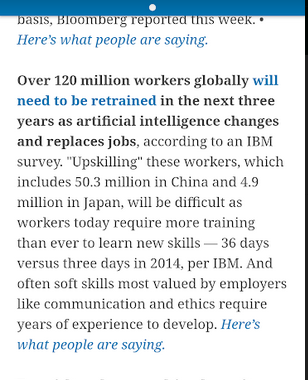 Top 10 Skills to be relevant in Industry 4.0
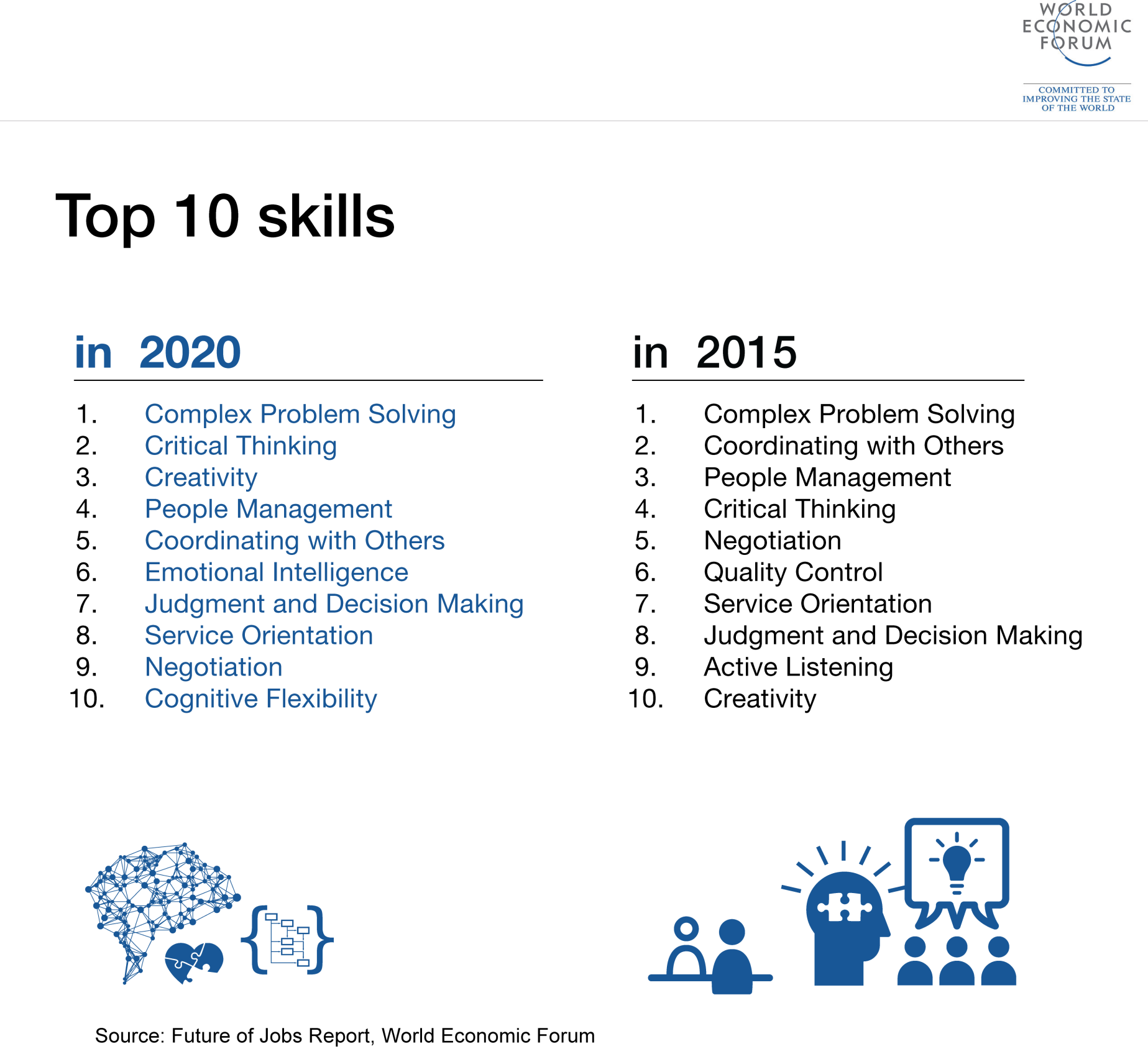 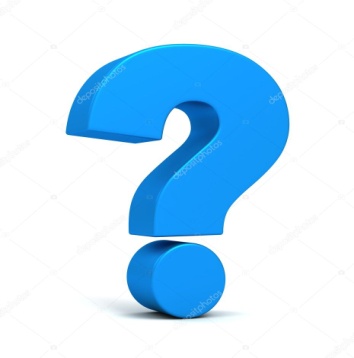 Is it still applicable now or it is far to go?
Thank You
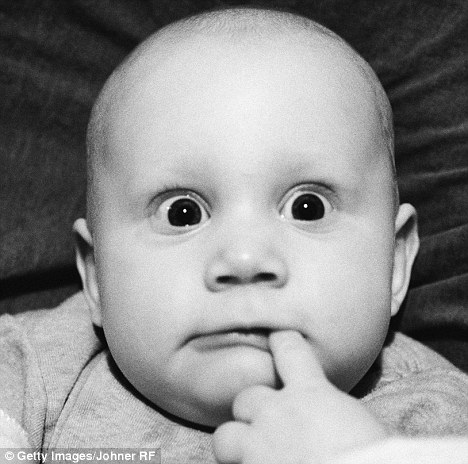 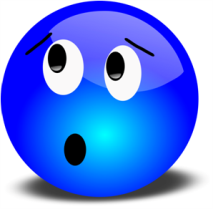